Selective Electrochemical Detection of Triacetone Triperoxide
Yuqun Xie 
Chemistry Department of University of Idaho
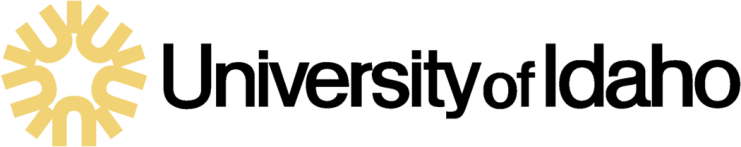 Outline
Background 
Synthesis 
Dangers 
Detection
Current state of detection
Urgent needs for TATP detection
Proposed method 
Results 
Conclusion
Acknowledgement
2
University of Idaho. Chemistry Department . Yuqun  Xie    Norm 2009  General Session - Analytical  1
Triacetone Triperoxide (TATP)
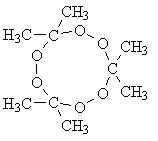 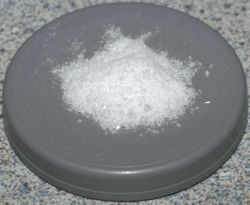 Chemical formula: C9H18O6
TATP is highly unstable explosive. Susceptible to heat, friction, and shock.
3
http://en.wikipedia.org/wiki/Acetone_peroxide
University of Idaho. Chemistry Department . Yuqun  Xie    Norm 2009  General Session - Analytical  1
TATP Synthesis
H+
3H2O2  +  3CH3COCH3                 ((CH3)2COO)3  +  3H2O
< 10°C
All the reactants are commercially available:
 Acetone (hardware stores paint thinner)
 Hydrogen peroxide (pharmacies)
sulfuric acid  (Battery acid)
4
Widmer, Leo; Watson, Stuart; Schlatter, Konrad; Crowson, Andrew.  Analyst 2002, 127, 1627-1632.
Dubnikova, Faina; et al J. Am. Chem. Soc. 2005, 127, 1146-1159.
University of Idaho. Chemistry Department . Yuqun  Xie    Norm 2009  General Session - Analytical  1
Hexamethylenetriperoxide (HMTD)
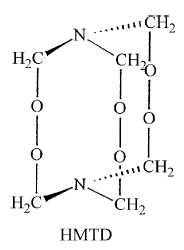 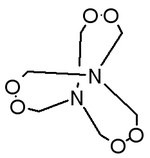 HMTD
< 10°C
Hexamethylenetetramine + Citric Acid + H2O2                HMTD
Hexamethylenetetramine    fire starter
http://en.wikipedia.org/wiki/Hexamethylene_triperoxide_diamine
http://business.fortunecity.com/executive/674/hmtd.html
Oxley, J.C.; Smith, J.L.; Chen, H.; Cioffi, Eugene. Thermochim. Acta 2002, 388, 215-225
5
University of Idaho. Chemistry Department . Yuqun  Xie    Norm 2009  General Session - Analytical  1
TATP &HMTD  Incidents
2007 - German authorities stop terrorist plot and seize 1500 lbs of H2O2.
2006 - London airline bombing plot – HMTD 
2005 - Joel Henry Hinrichs III – University of Oklahoma. – TATP. 
2001 - Richard Reid, Shoe Bomber – TATP
1999 - Millennium bomber Ahmed Ressam. 124 pounds of HMTD
1994/95 – Bojinka Plot – TATP? HMTD?
1994 – Philippines Airlines - TATP
1980’s – present - West Bank Israel – TATP “Mother of Satan”
6
University of Idaho. Chemistry Department . Yuqun  Xie    Norm 2009  General Session - Analytical  1
TATP – TSA Fluid Ban
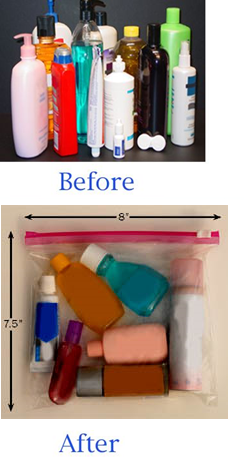 Effective November 10, 2006, the TSA has advised that travelers may now carry through security checkpoints travel-size toiletries (3.4 ounces/100 ml or less) that fit comfortably in ONE, QUART-SIZE, clear plastic re-sealable bag. 

The 3-1-1 Kit contains six 2-1/2 oz and four 1-1/2 oz flexible squeeze tubes, plus one 1-3/4 oz Envirosprayer.
Kit is also compliant with the new International Security Measures Accord.
http://www.easytravelerinc.com/
7
University of Idaho. Chemistry Department . Yuqun  Xie    Norm 2009  General Session - Analytical  1
Current techniques for TATP detection
IR-Raman  
High Selectivity – Relatively High LOD
Fluorescence/UV-vis Absorbance 
Low LOD requires tagging
Ion Mobility
 Good Selectivity, moderate LOD
HPLC or GC 
 Excellent Selectivity and LOD
Enzymatic 
 Moderate LOD requires pretreatments

Derek F. Laine, I. Francis Cheng . Microchemical Journal 91 (2009) 125–128.
Wang, Joseph et al, Analyst 2007, 132, 560-565.
8
University of Idaho. Chemistry Department . Yuqun  Xie    Norm 2009  General Session - Analytical  1
Disadvantages of Present TATP Detector Designs
Interferences ( O2 and/or other peroxides) 
Time consuming (several minutes)
Expensive 
Non-portable
9
University of Idaho. Chemistry Department . Yuqun  Xie    Norm 2009  General Session - Analytical  1
Urgent needs for TATP Detection
Small Portable 
hand hold sensor or test strip
Highly selective 
distinguishing TATP from organic peroxide interference
Fast  
less than 30 s
Cheap  
costs few dollars
Easy to use 
users don’t need be trained
Low detection limits  
 Micro Molar
10
University of Idaho. Chemistry Department . Yuqun  Xie    Norm 2009  General Session - Analytical  1
Reference Reaction
Chemical Reaction
Need be purged with N2   due to the O2   interference
Mair, R.D.; Graupner A.J., “Determination of Organic Peroxides by iodine Liberation Procedures” Analytical Chemistry, 1964, 26, 194-204.
11
University of Idaho. Chemistry Department . Yuqun  Xie    Norm 2009  General Session - Analytical  1
Proposed  method
Chemical Reaction:
TATP+ 4Br- + 2H+ 	                  2C3H5OBr+ C3H4Br2 +3H2O
HMTD+2Br- + H+	                  Br2+ fragments
H2O2 +2Br- + 2H+	                  Br2 +2 H2O
 Electrode reaction:


Fast (less than 30 s)
Slight temperature elevation (550C)
No interference from O2
Br2 + 2e- 2Br-   Estep = 0.70 volts vs. Ag/AgCl 
2Br-  Br2 + 2e-   Estep = 0.96 volts vs. Ag/AgCl
12
University of Idaho. Chemistry Department . Yuqun  Xie    Norm 2009  General Session - Analytical  1
Detection Scheme
Amperometric detection of peroxides
Absence of aqueous Br2 - TATP  

Appearance of  aqueous Br2 - HMTD, H2O2 & other peroxides
13
University of Idaho. Chemistry Department . Yuqun  Xie    Norm 2009  General Session - Analytical  1
Cyclic voltammetry  of Redox couple Br-/Br2
Cyclic voltammograms , 11.94 M Acetic acid, 0.364 m M HCl. sweep rate is 30 mV/s. 
a) 0  mMKBr 
 b) 3 mM KBr.
Br2 + 2e- 2Br-   Estep = 0.70 volts vs. Ag/AgCl 
2Br-  Br2 + 2e-   Estep = 0.96 volts vs. Ag/AgCl
14
University of Idaho. Chemistry Department . Yuqun  Xie    Norm 2009  General Session - Analytical  1
Chronoamperometry (CA), TATP
Double step  Chronoamperometry 11.94 M Acetic acid, 0.364 m M HCl , 0.3 m M KBr and various concentration  of TATP . Sampling at 5 to 10 s and 15 to 20 s for the calibration curve
15
University of Idaho. Chemistry Department . Yuqun  Xie    Norm 2009  General Session - Analytical  1
Calibration curve of TATP based on the disappearing the Br- and absence of Br2 correspond to the CA
LOD ( 3 times standard deviation n=3)  of TATP is 8.5 µM
16
University of Idaho. Chemistry Department . Yuqun  Xie    Norm 2009  General Session - Analytical  1
Chronoamperometry (CA), HMTD & H2O2
Double step  Chronoamperometry 11.94 M Acetic acid, 0.364 m M HCl , 
6 m M KBr and various concentration  of HMTD  and H2O2
17
University of Idaho. Chemistry Department . Yuqun  Xie    Norm 2009  General Session - Analytical  1
Calibration curve of HMTD and H2O2  based on the appearance of Br2  and disappearing  of the Br- correspond to the CA
LOD (3 times standard deviation n=3) of HMTD  is 16.3 µM, H2O2 is 14.9 µM
18
University of Idaho. Chemistry Department . Yuqun  Xie    Norm 2009  General Session - Analytical  1
Literature  Summary
19
University of Idaho. Chemistry Department . Yuqun  Xie    Norm 2009  General Session - Analytical  1
Conclusion
Advantages of TATP detection 
Highly selective 
Non-interference
Low cost
Portable (potential)
Fast ( under 30 s)
20
University of Idaho. Chemistry Department . Yuqun  Xie    Norm 2009  General Session - Analytical  1
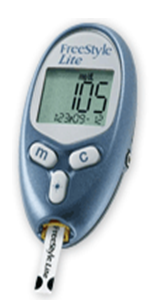 Goal
Fast
Selective
Portable
Cheap
Easy to use
Low detection limits
Glucose sensor
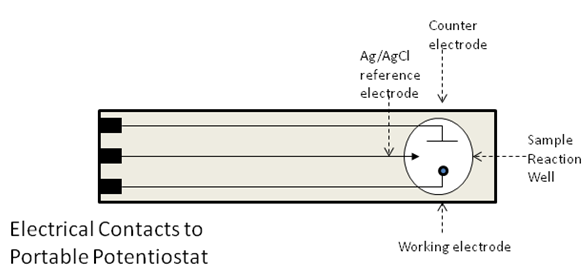 https://www.freestylelite.com
21
University of Idaho. Chemistry Department . Yuqun  Xie    Norm 2009  General Session - Analytical  1
Acknowledgments
Dr. I. Frank Cheng
Simon McAllister
Kenichi Shimizu
University of Idaho Department of Chemistry; faculty, staff and students. 
Dr. and Mrs. Renfrew for summer scholar fund
22
University of Idaho. Chemistry Department . Yuqun  Xie    Norm 2009  General Session - Analytical  1